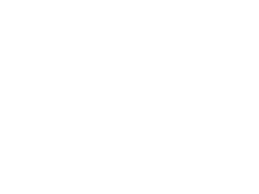 來，來就近我，我欲使恁安息。來，來就近我，我欲使恁安息。來，來就近我，(來就近我，來就近我，)我欲使恁安息。(我欲使恁安息。)來，來就近我，(來就近我，)我欲使恁安息。(使恁得安息。)
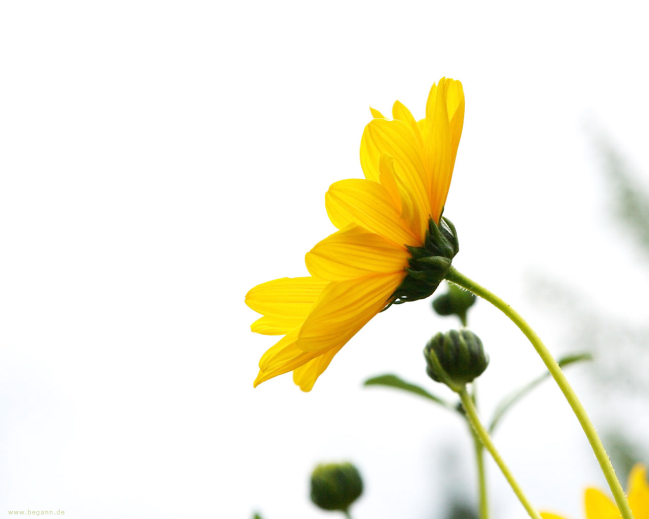 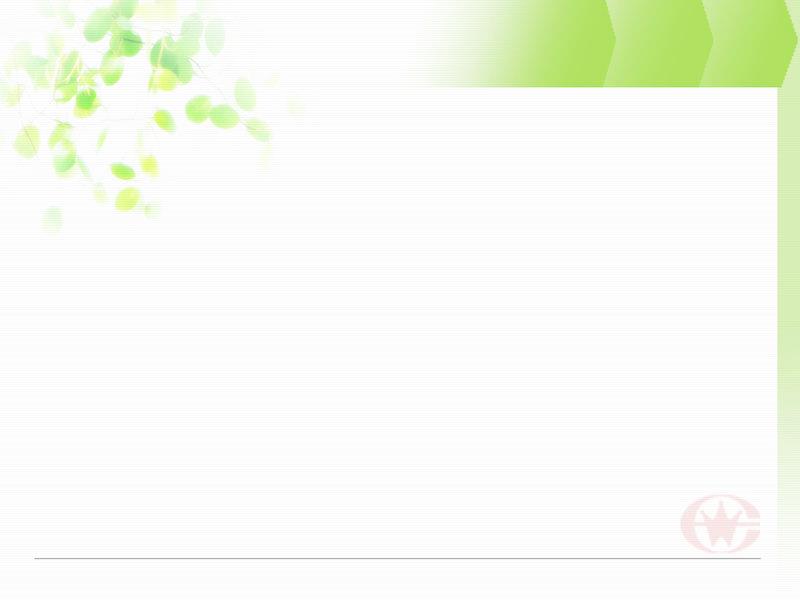 恁著背我的軛，來對我學。我心溫柔，我心溫柔，又我心謙遜。來，就近我，凡若著磨者，來，就近我，來，來就近我，我欲使恁安息。來，來就近我，就近我，我欲使恁安息。